Zabawy kolorowym ryżem
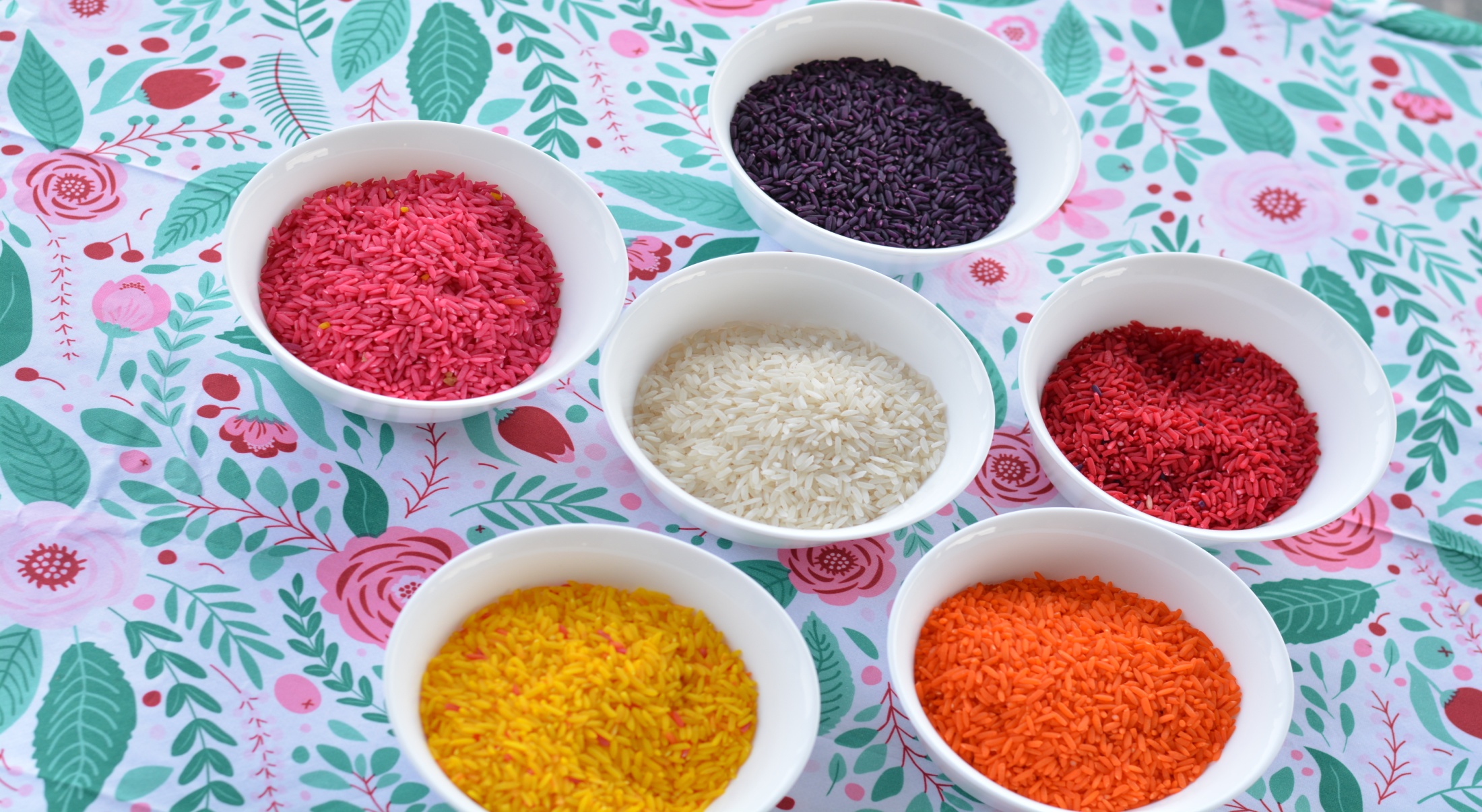 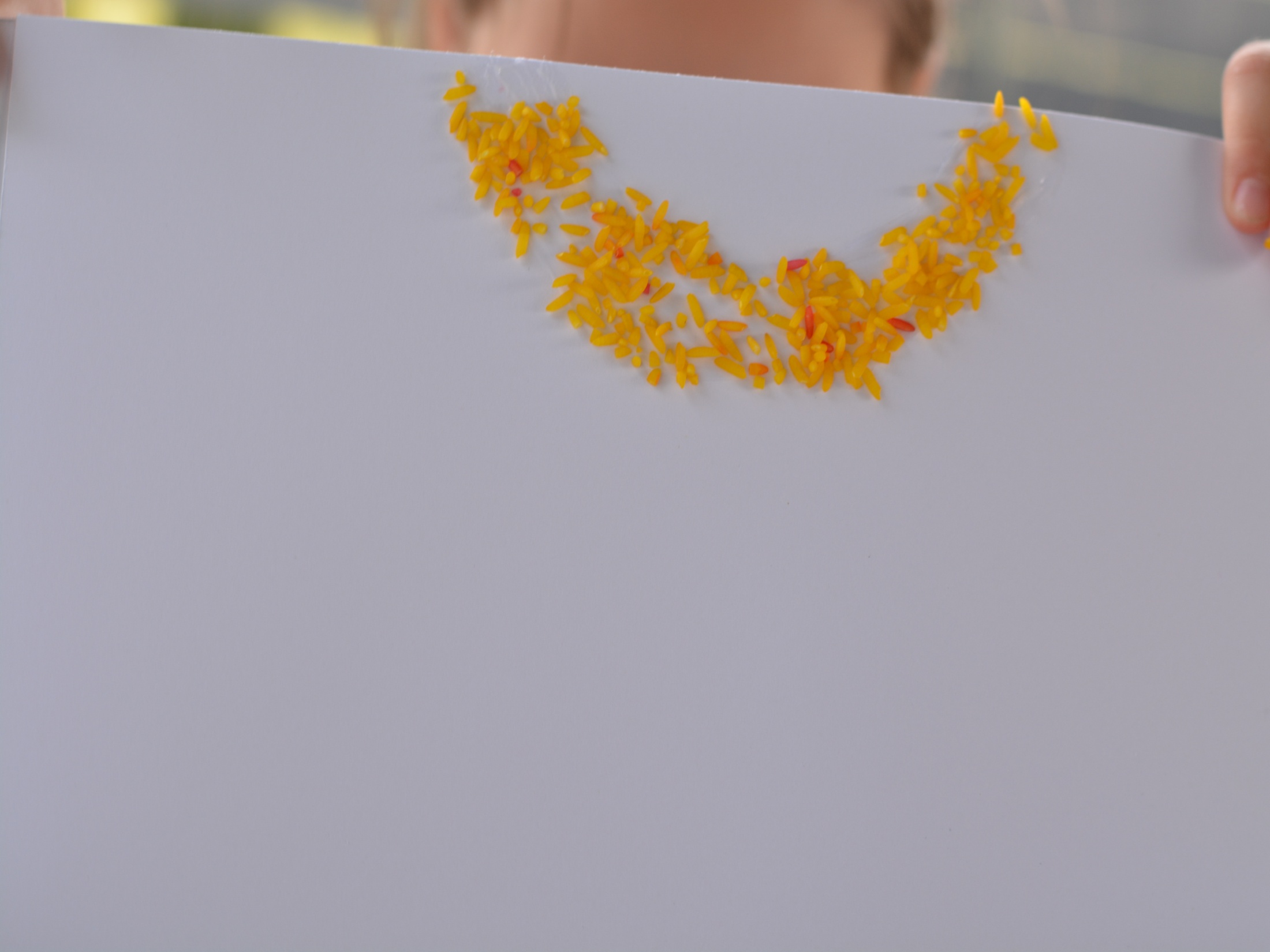 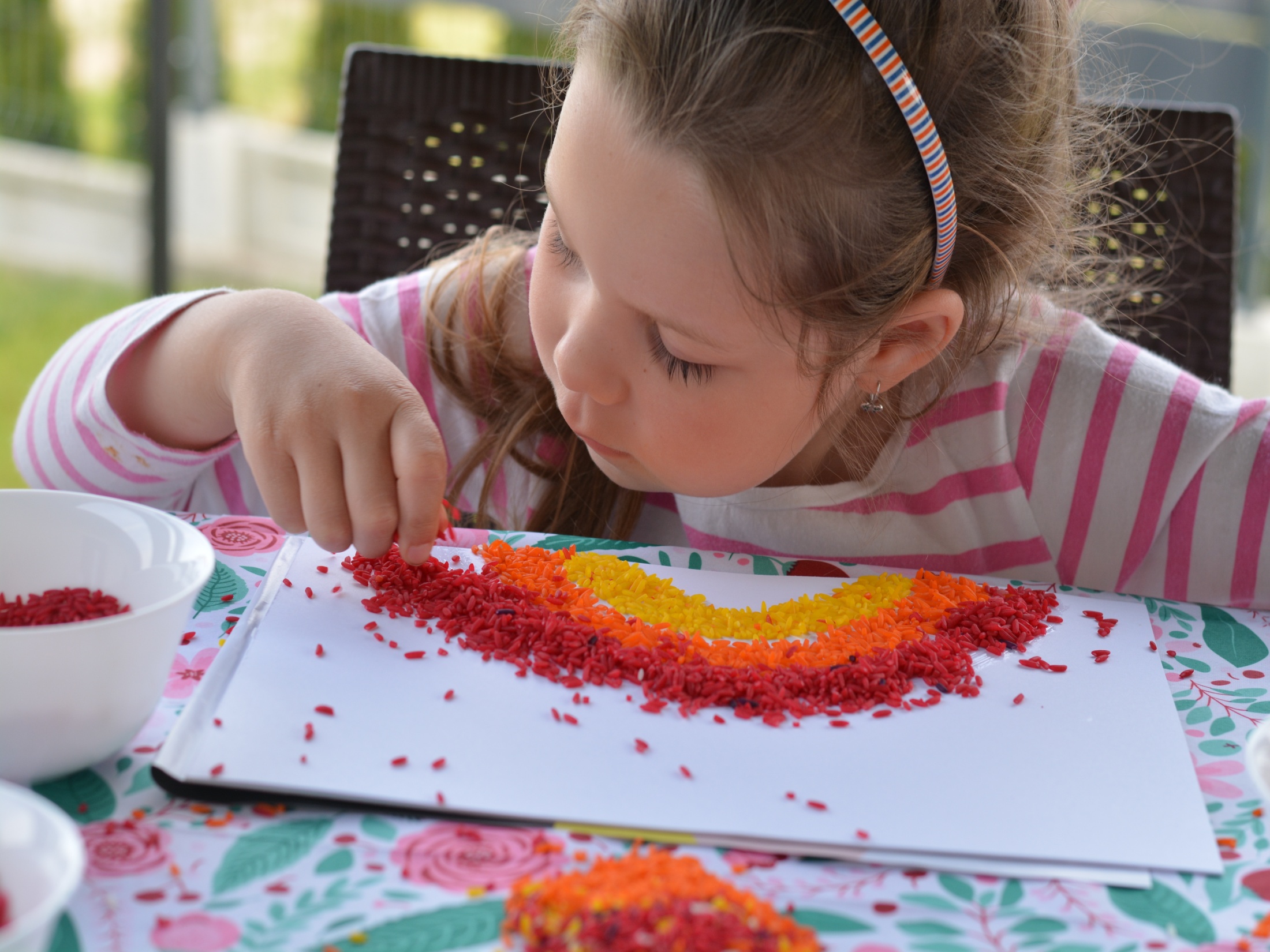 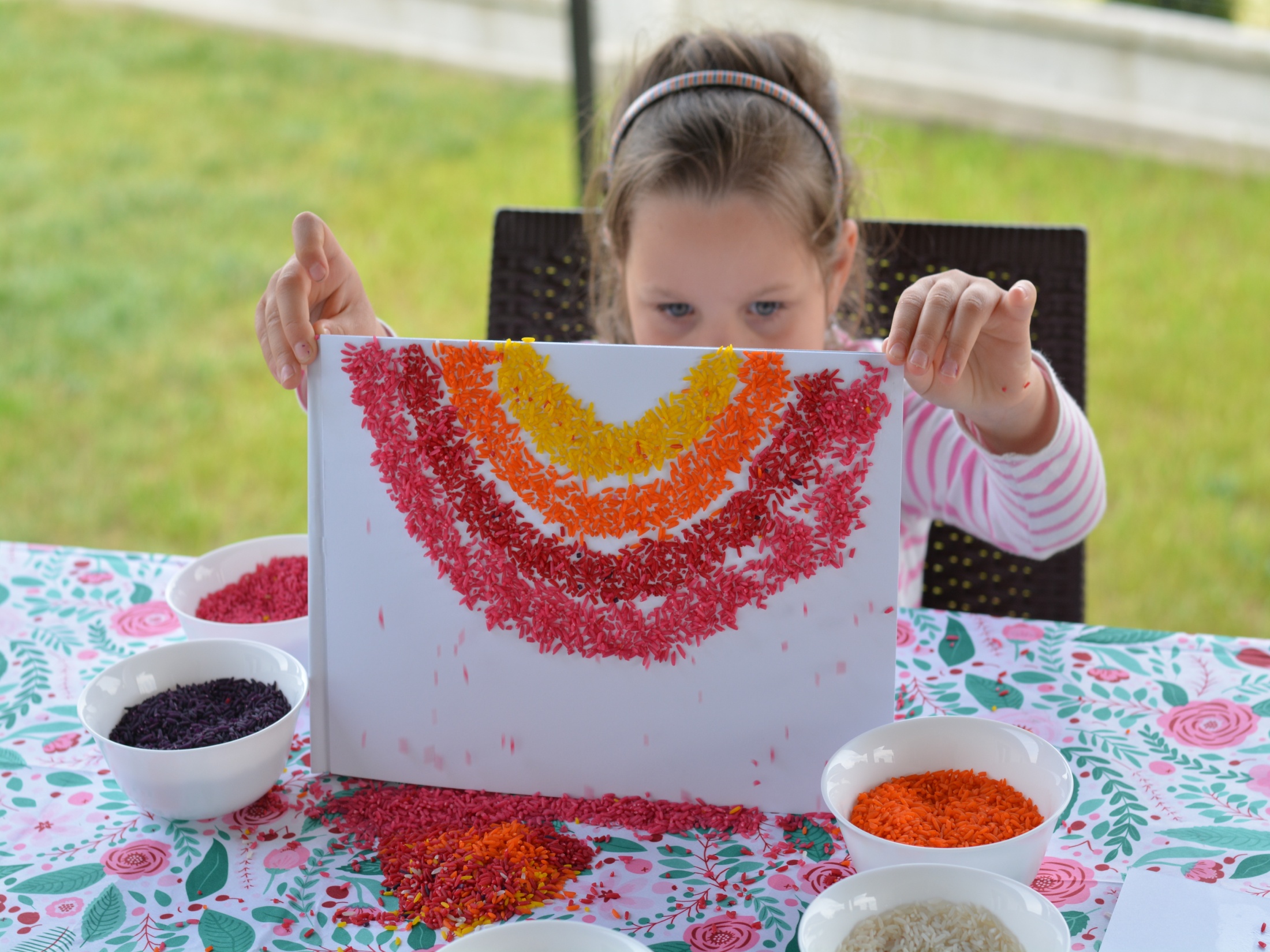 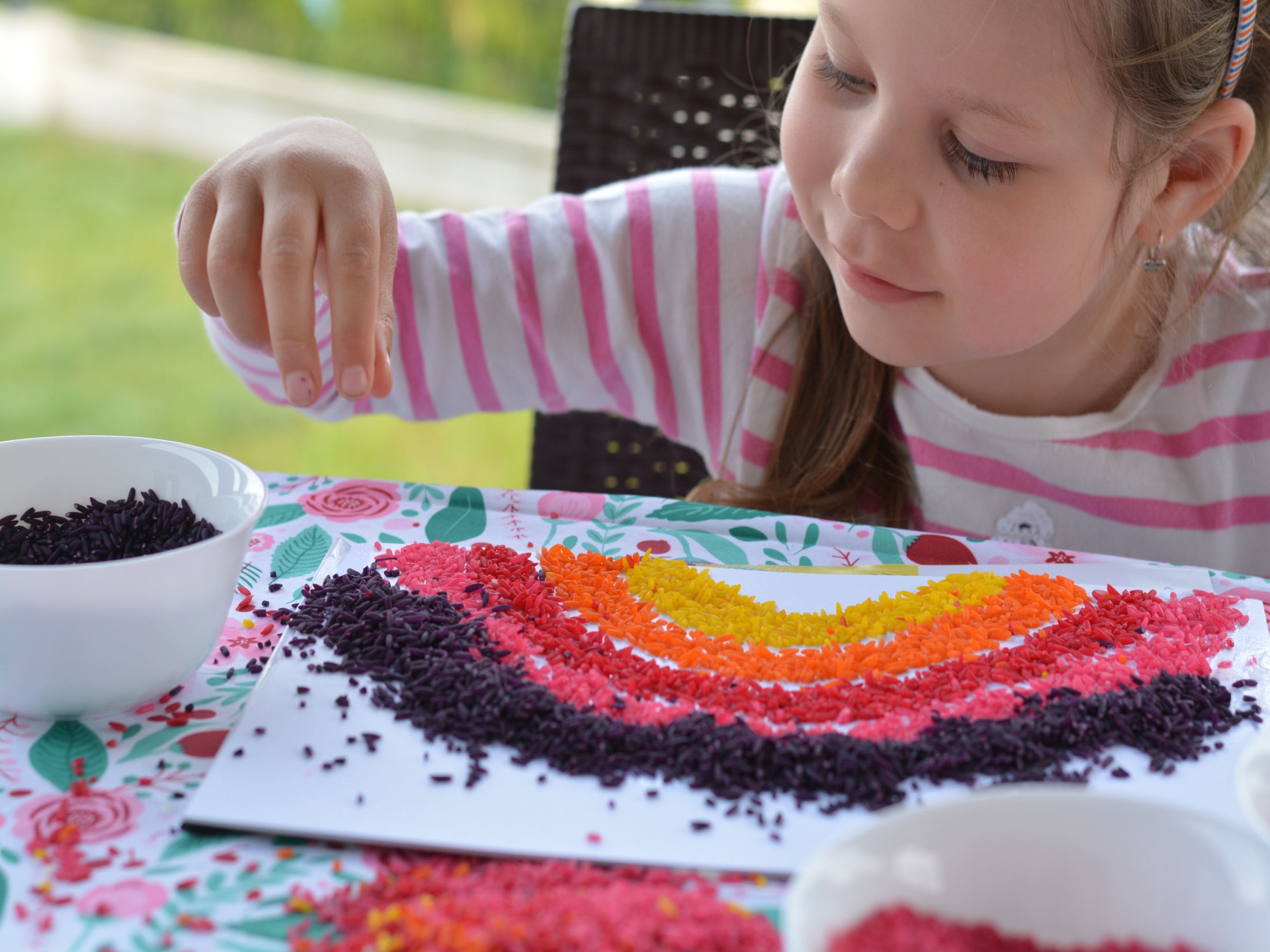 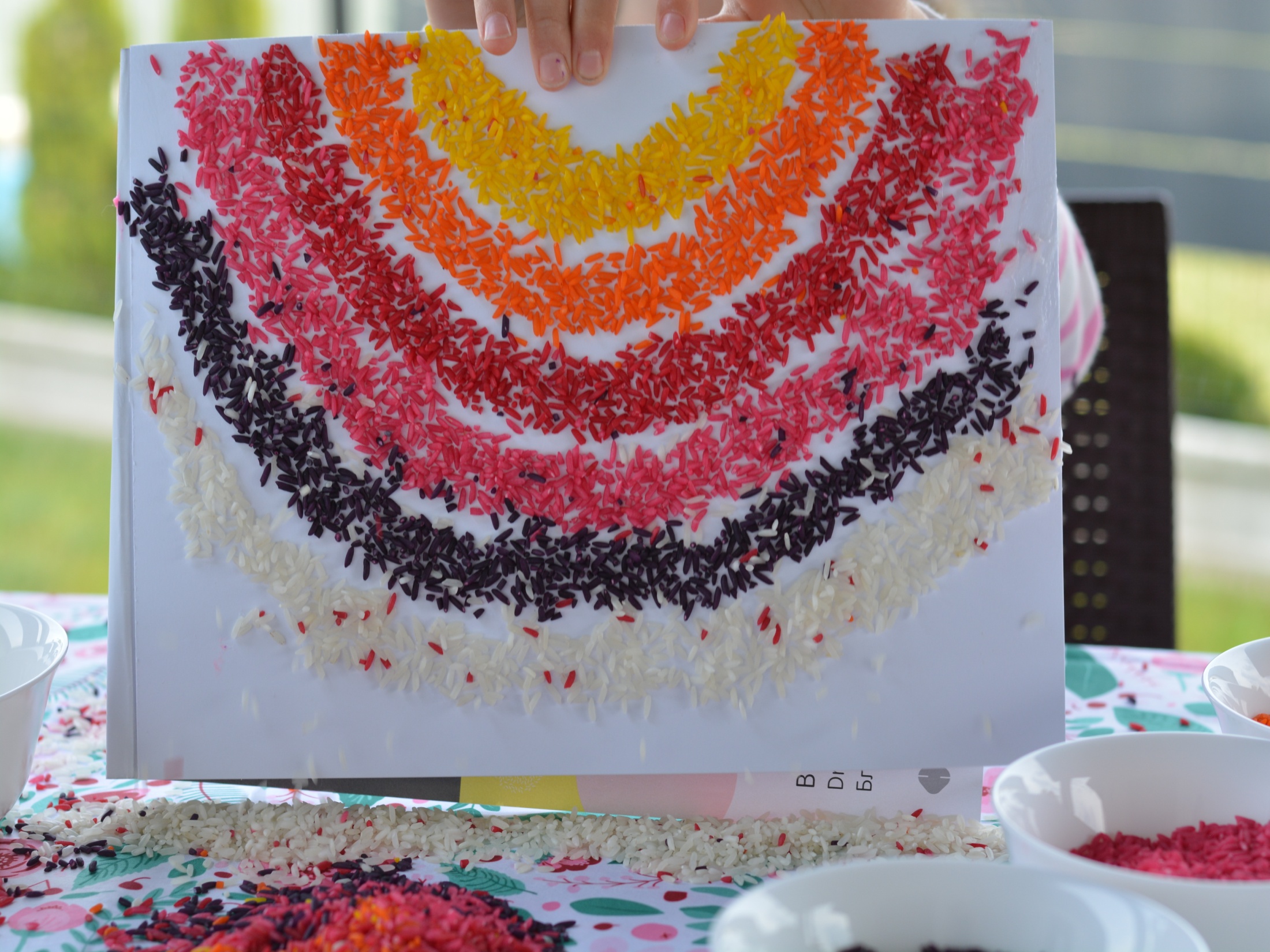 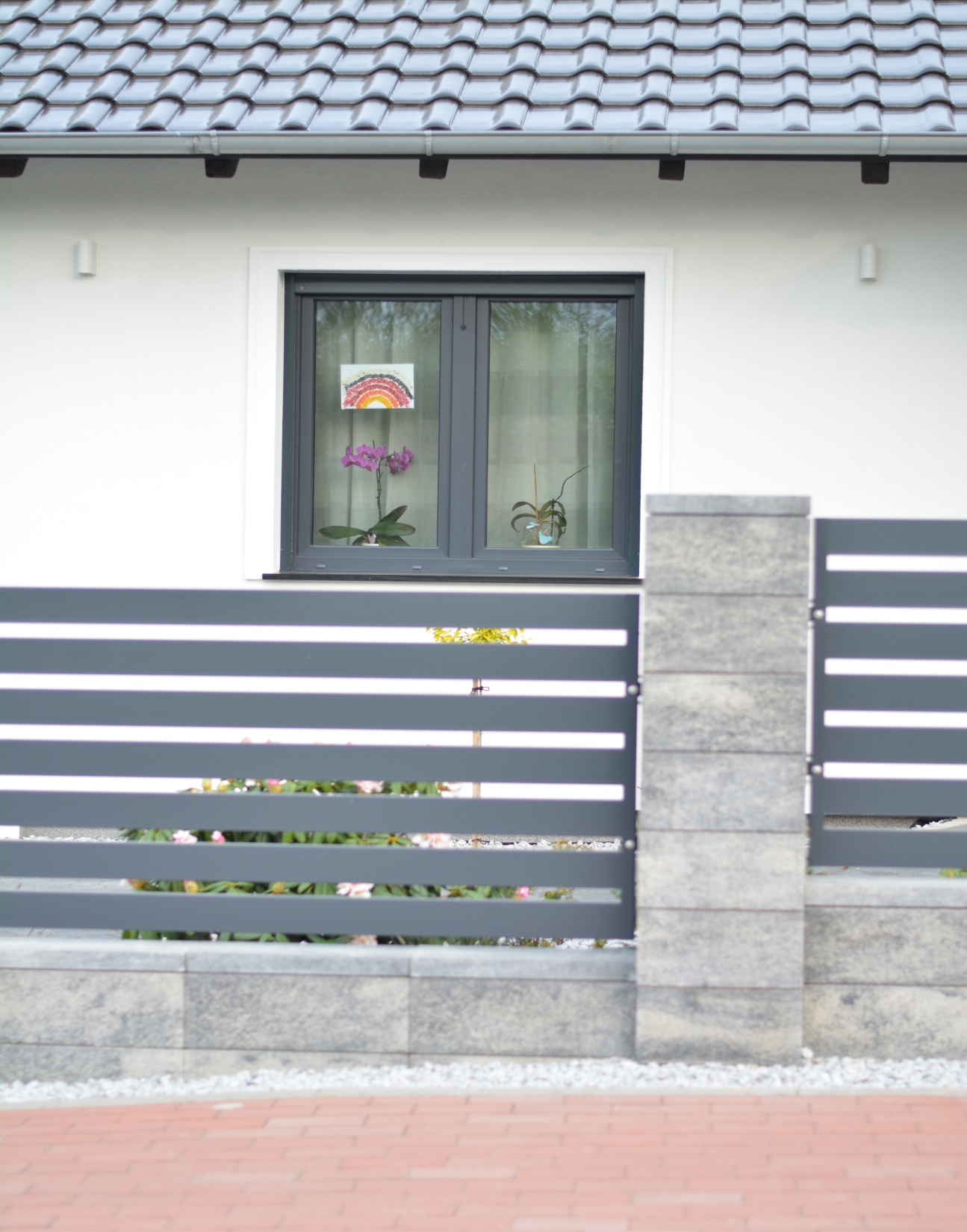 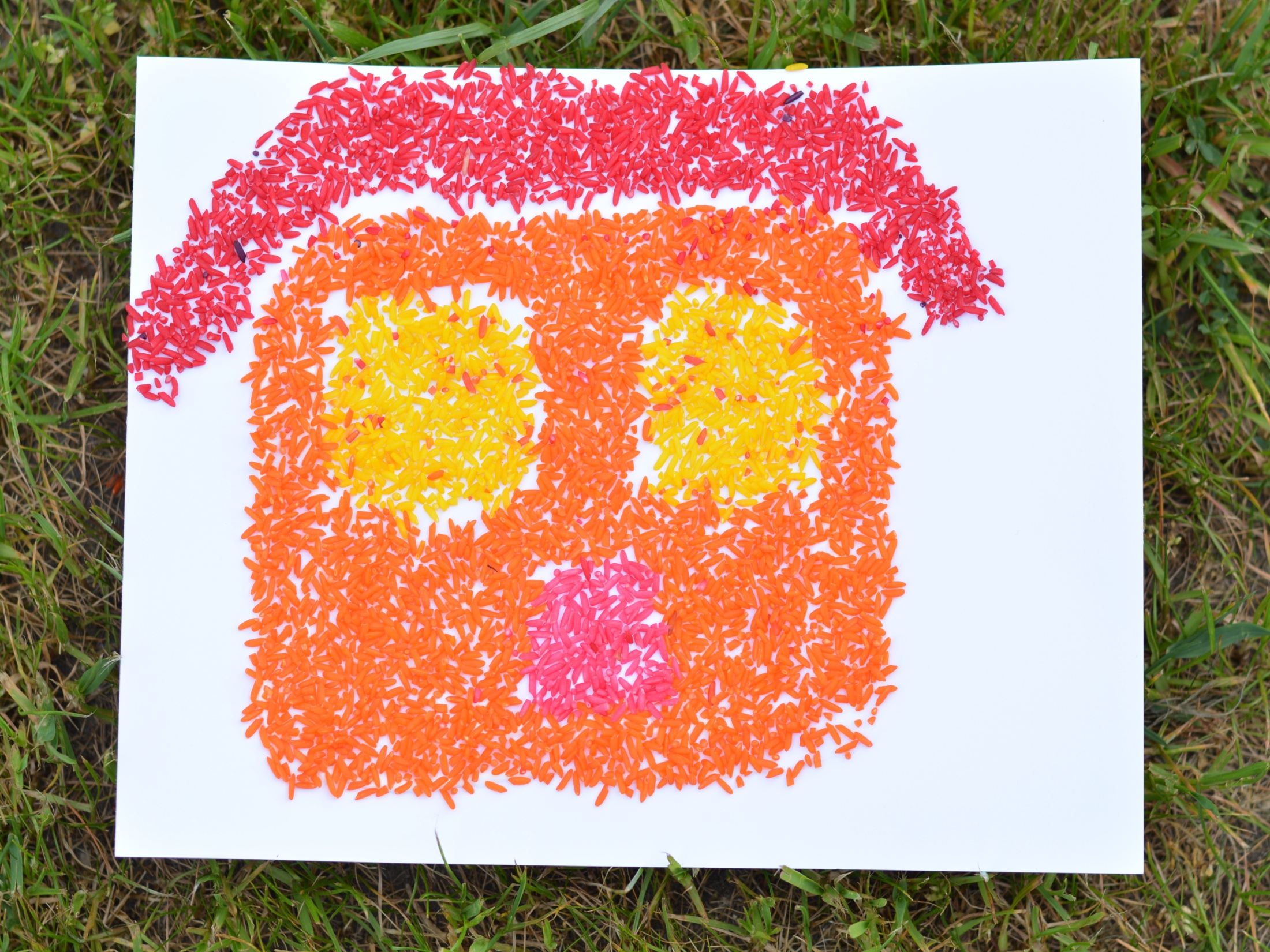 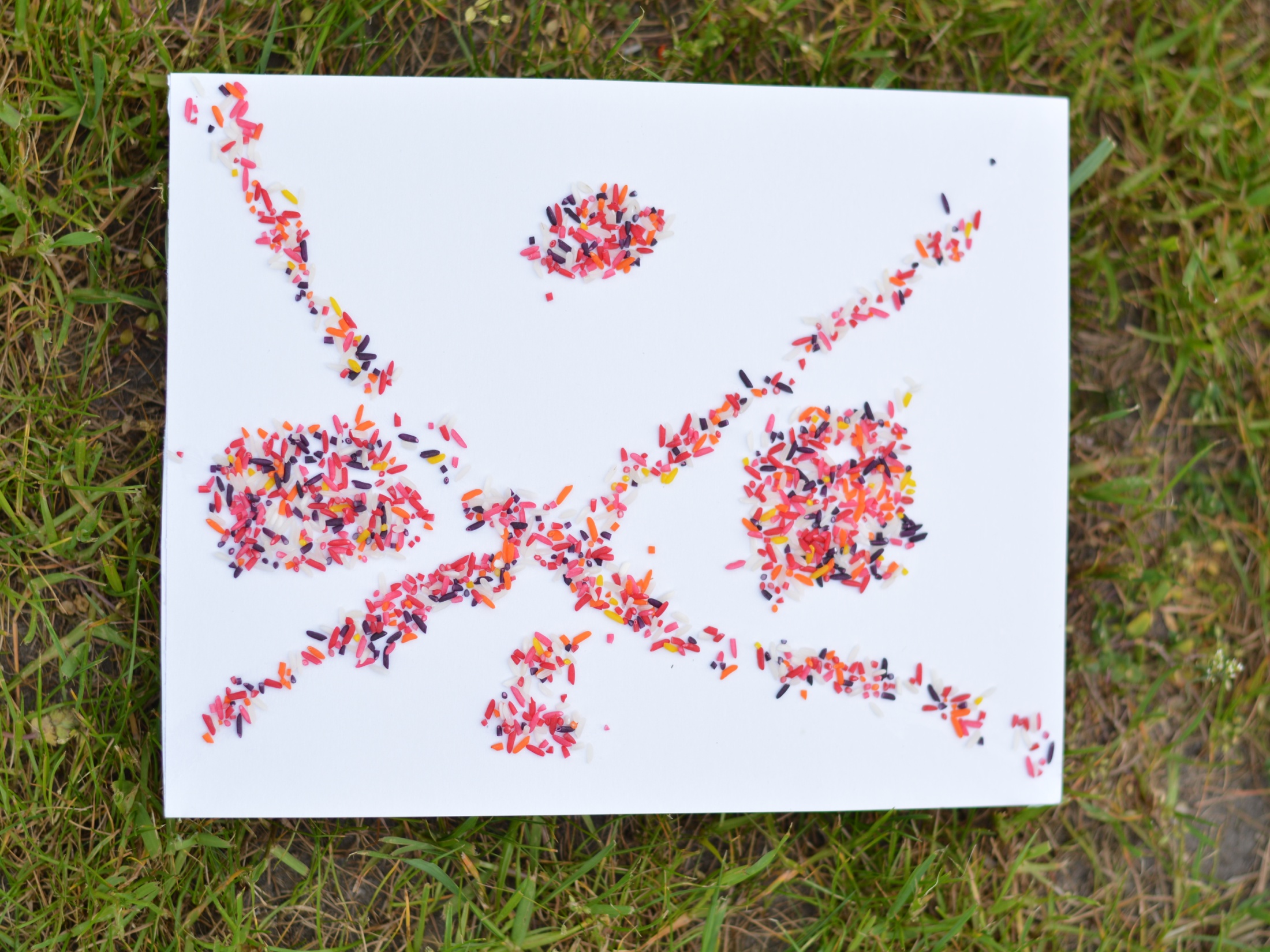 Rodzinna flaga